Archaeology of Death
The definition, the purpose and methods
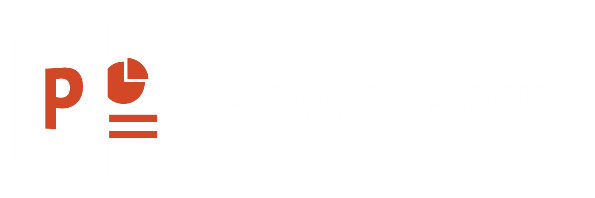 Definitions
Mortuary Archaeology, Funerary Archaeology, Archeotanatology, Archaeology of the Death, Bioarchaeology
Study of the past through the burial, skeleton remains and funerary rites
How humans have dealt with their dead?
Mortuary rite
Term that refers to all practices connected to death and burial within a culture.
Customs that give form to values and concerns, belief systems, and identities.
Need to separate them from results of natural processes
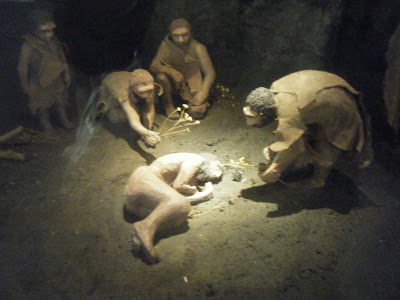 Case of Shanidar cave
Shanidar cave flower burial 4
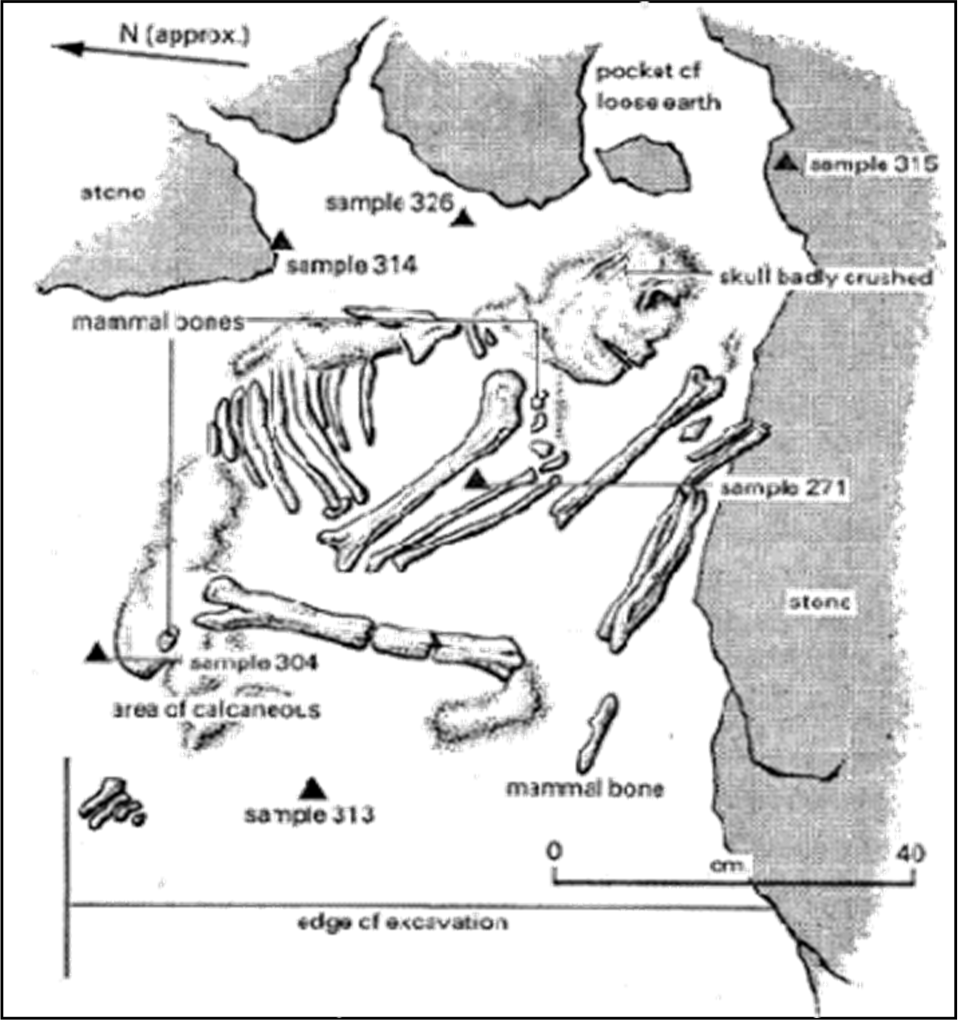 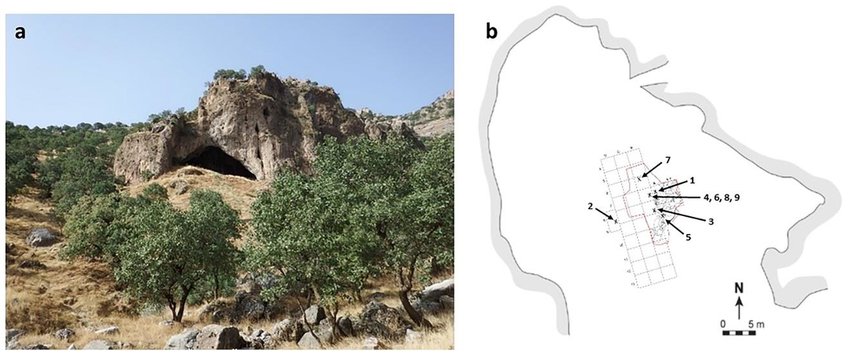 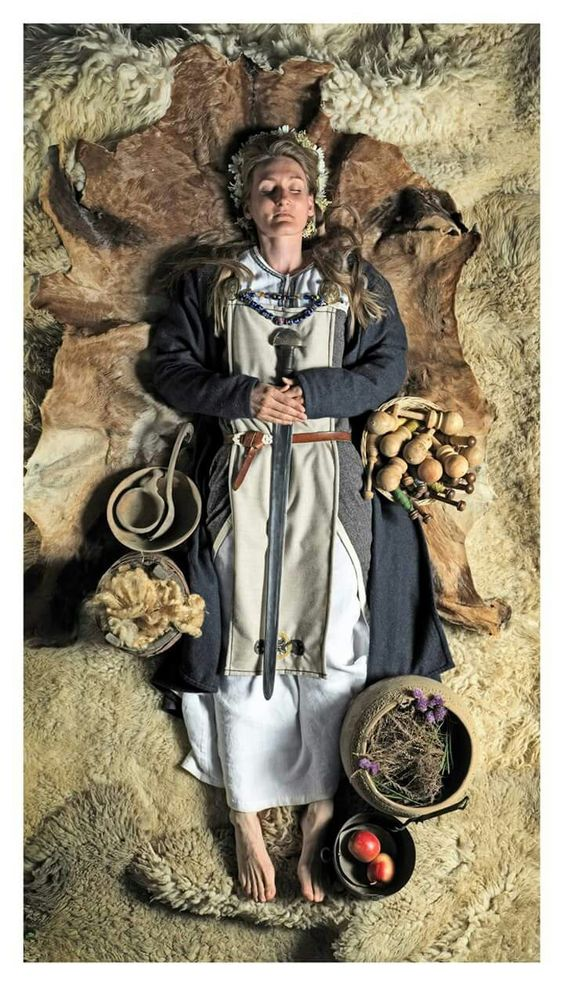 Study human past without human remains
Archaeologists are focused of material culture
Biological anthropologists are limited to a lab analysis (sex and age) 
But individual buried in the grave is a main element and reason for everything else found there.
It is essential that anthropological study begins in the field and then ends in the lab.
Human remains
a deceased person, in whole or part.
But what about fragmentary remains, such as parts lost in life through trauma?
What about human material lost in the normal course of life without trauma?
What about remains such as blood, proteins, or DNA? What about paleofeces?
Development of the discipline
Early interest in classifying and quantifying morphological variation in modern human populations into racial groups.
Understanding of the position of modern humans in relationship to early fossil forms, such as Homo erectus and Neanderthals
, and to other primates.
An attempt to discern and standardize morphological measurements that would be the most useful for the analysis of biological affinity in human populations. 
Much of this early work had strong elements of racism, sexism, and biological determinism.
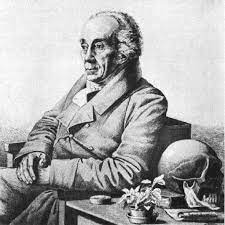 Fathers
Johann Friedrich Blumenbach (1752–1840)
(1776) developed a classification of five “races” of humans: (1) Caucasian or white; (2) Mongolian or yellow, including all East Asians and some Central Asians; (3) Malayan or brown, including Southeast Asian and Pacific Islanders; (4) Ethiopian or black, including sub-Saharan Africans; and (5) American or red, including American Indians.
“degenerative” model of race
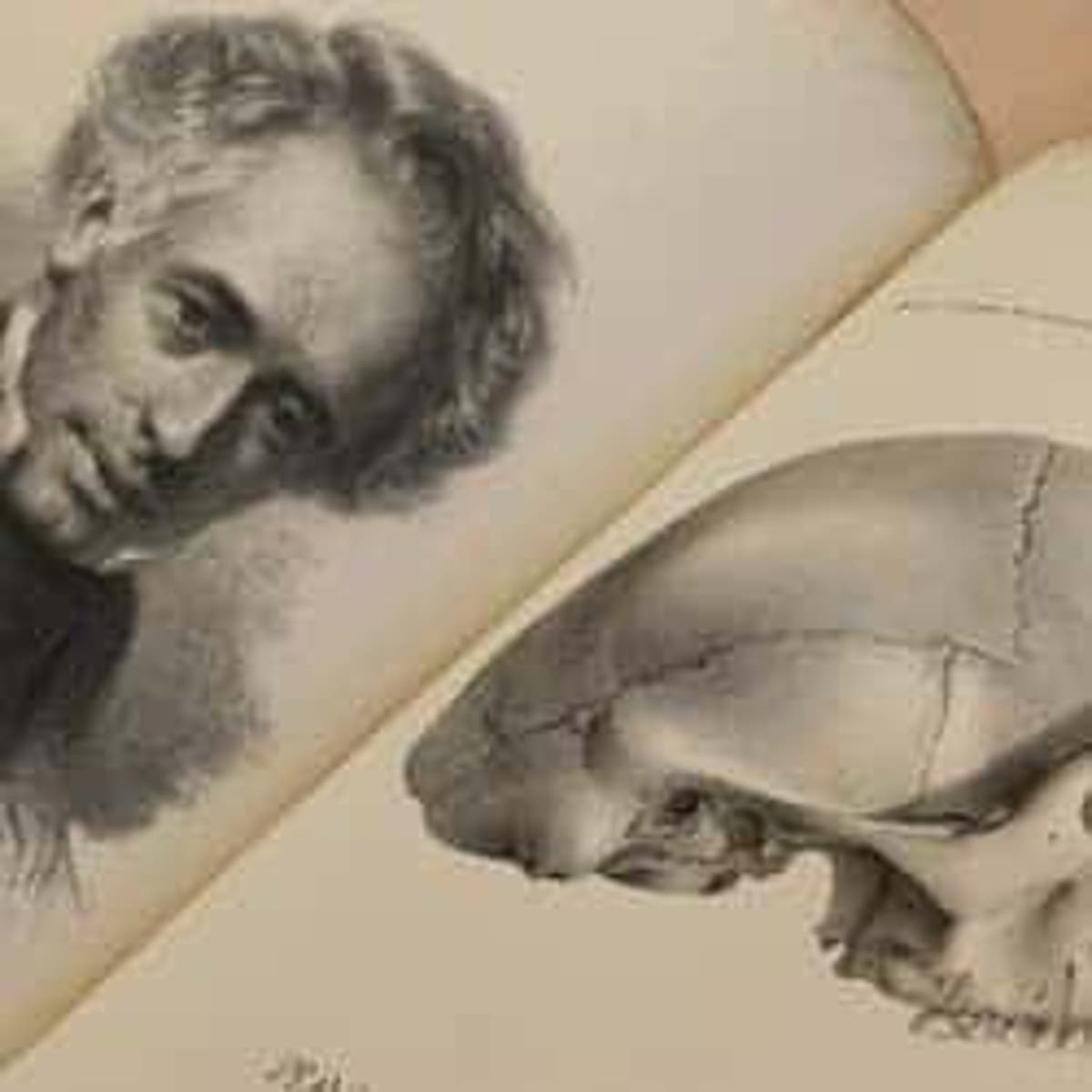 Fathers
Samuel George Morton (1799–1850)
Using skull metrics from Peru, Mexico, and the “Moundbuilders” of North America (see Willey and Sabloff 1993:22–28, 39–45), he demonstrated that they were all the same “race”.
Cranial capacity as the determining factor in intelligence and the capacity for culture
Fathers
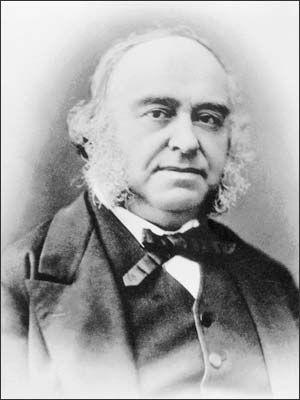 Pierre Paul Broca (1824–1880)
measured cranial capacity and asserted that men had larger brains than women (implying men were more intelligent) and that “superior races” had larger brains than “inferior races.”
Contributed to methods of craniometry.
Fathers
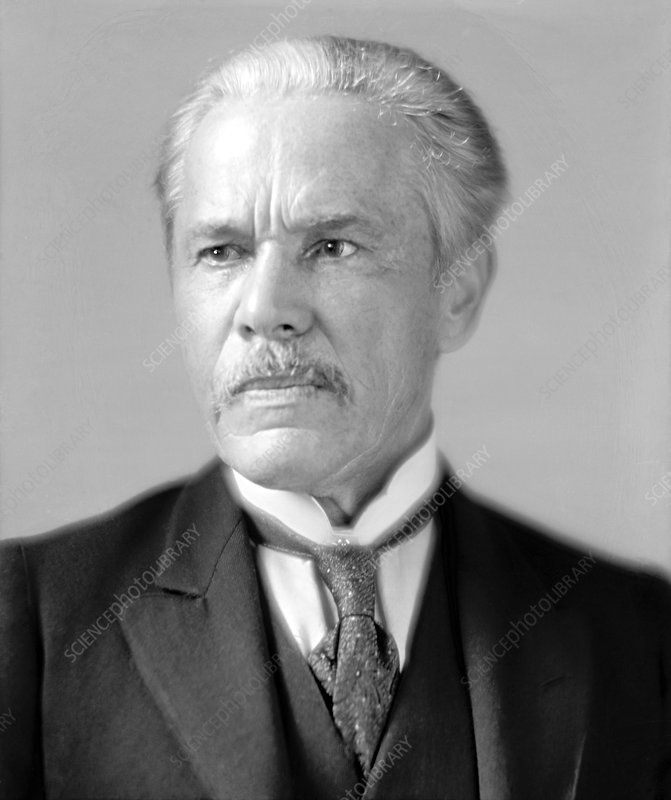 Aleš Hrdlička (1869–1943)
Hrdlička founded the American Association of Physical Anthropologists in 1928 and created the American Journal of Physical Anthropology in 1918, which is still the foremost journal in the field.
Fathers
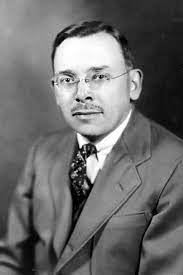 Earnest A. Hooton (1887–1954)
Hooton (1918) made many contributions, including data on the peopling of the Americas. He also analyzed the remains of 1,254 individuals excavated from Pecos Pueblo in the southwestern United States and argued that the Pecos Pueblo individuals could be racially typed and the racial history of the population understood through analysis of the individuals.